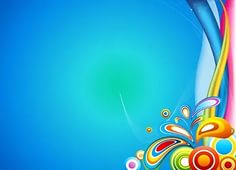 5 февраля  в нашей группе состоялась встреча с инспектором ГБДД.
Красный, желтый  и зеленый,
Он на всех глядит в упор
Перекресток оживленный
Неспокоен светофор.
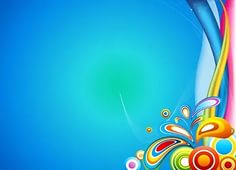 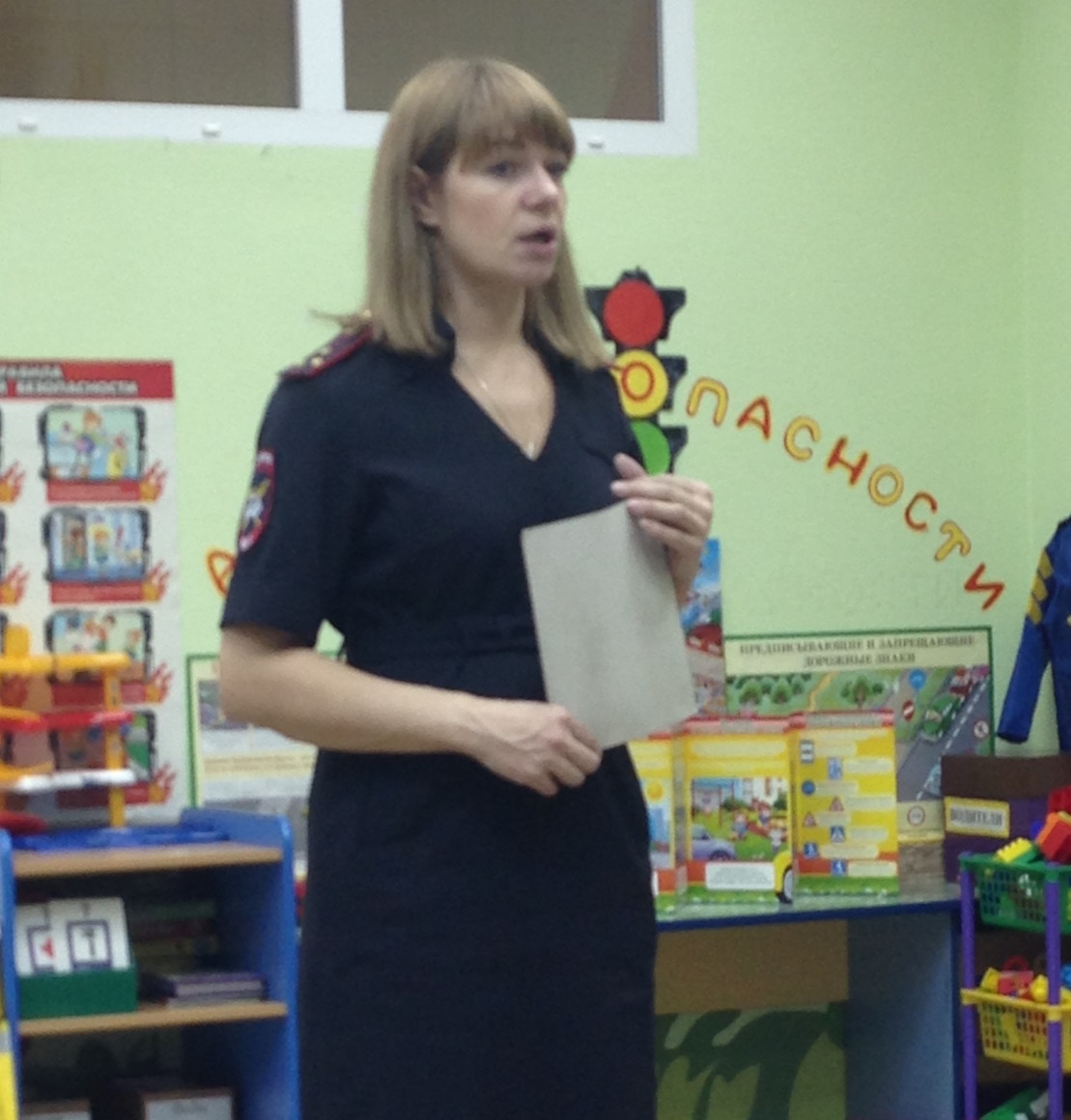 Правила дорожные 
Знать всем положено!!!
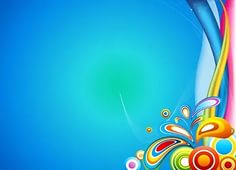 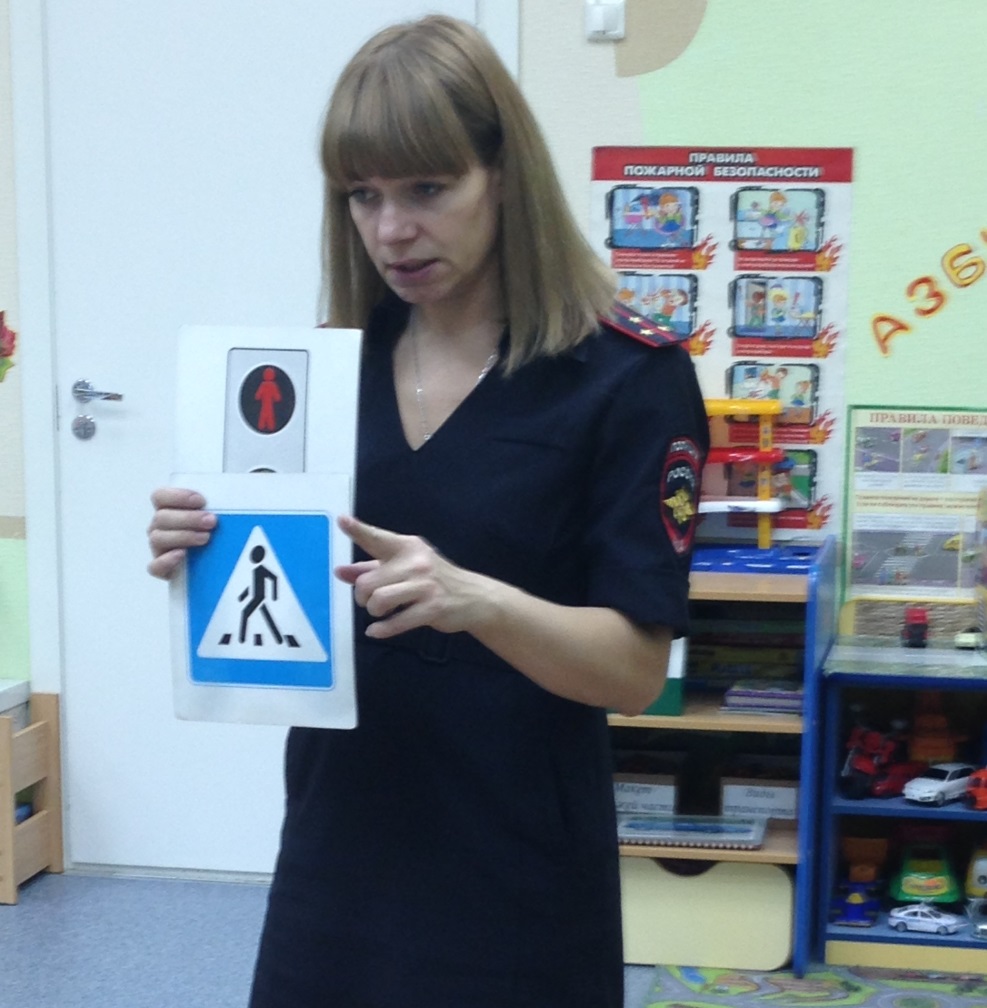 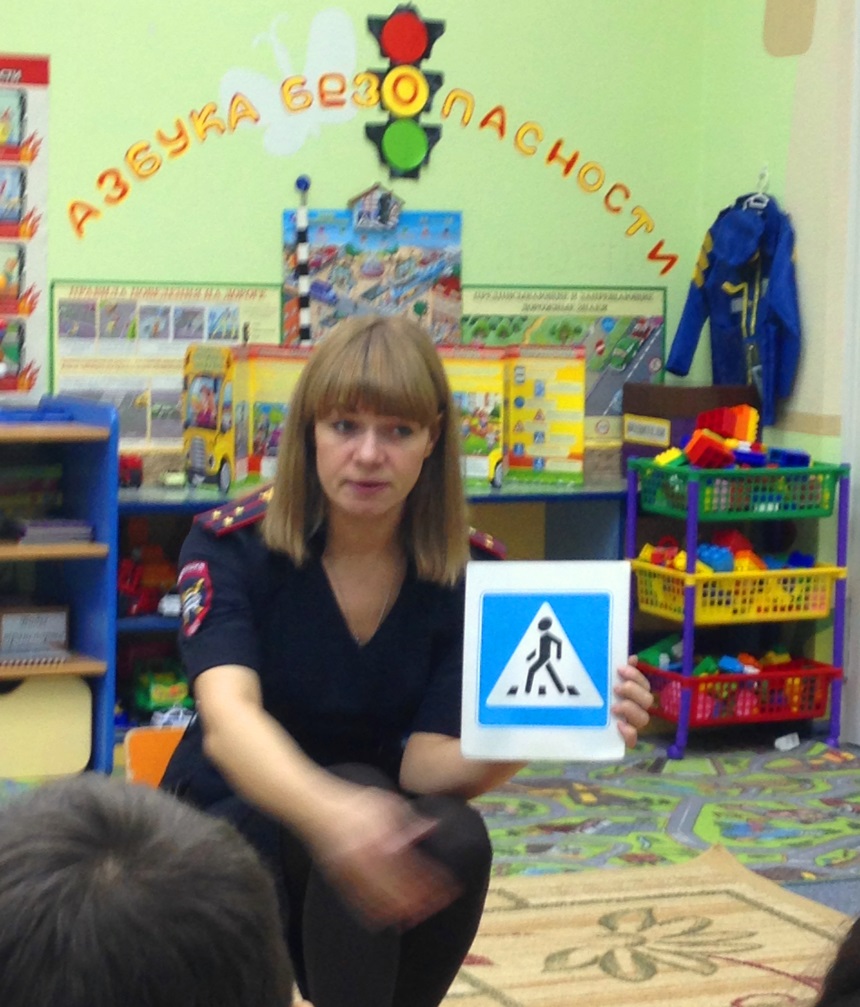 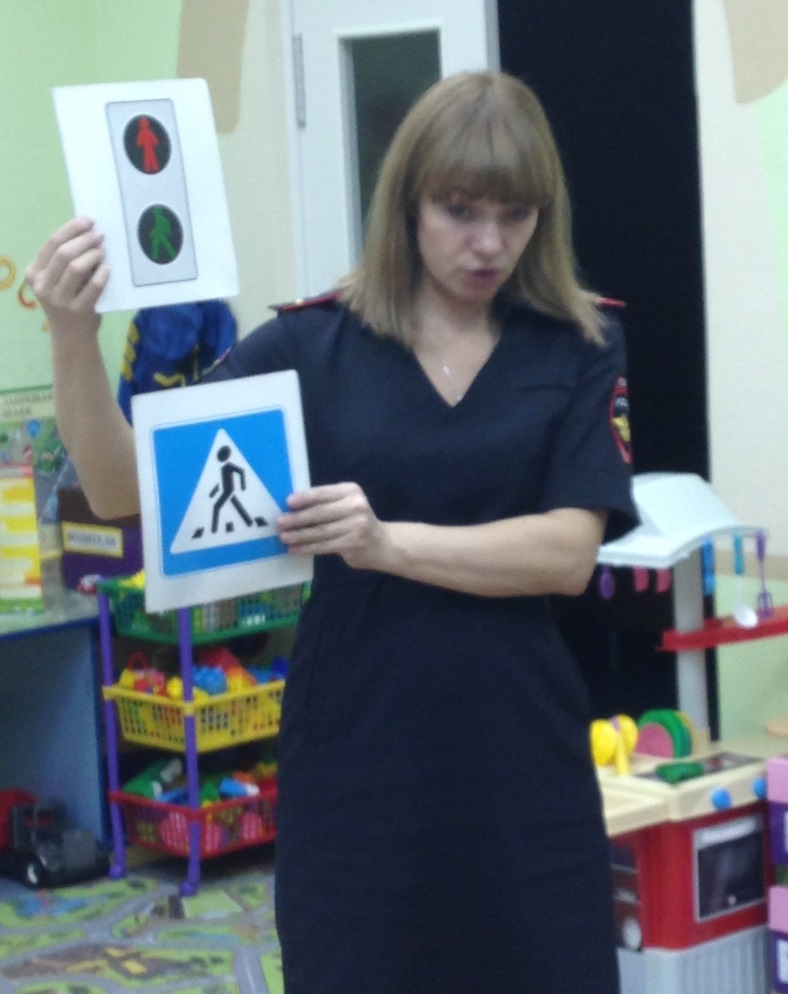 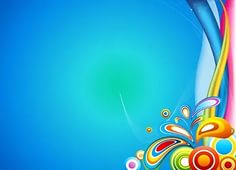 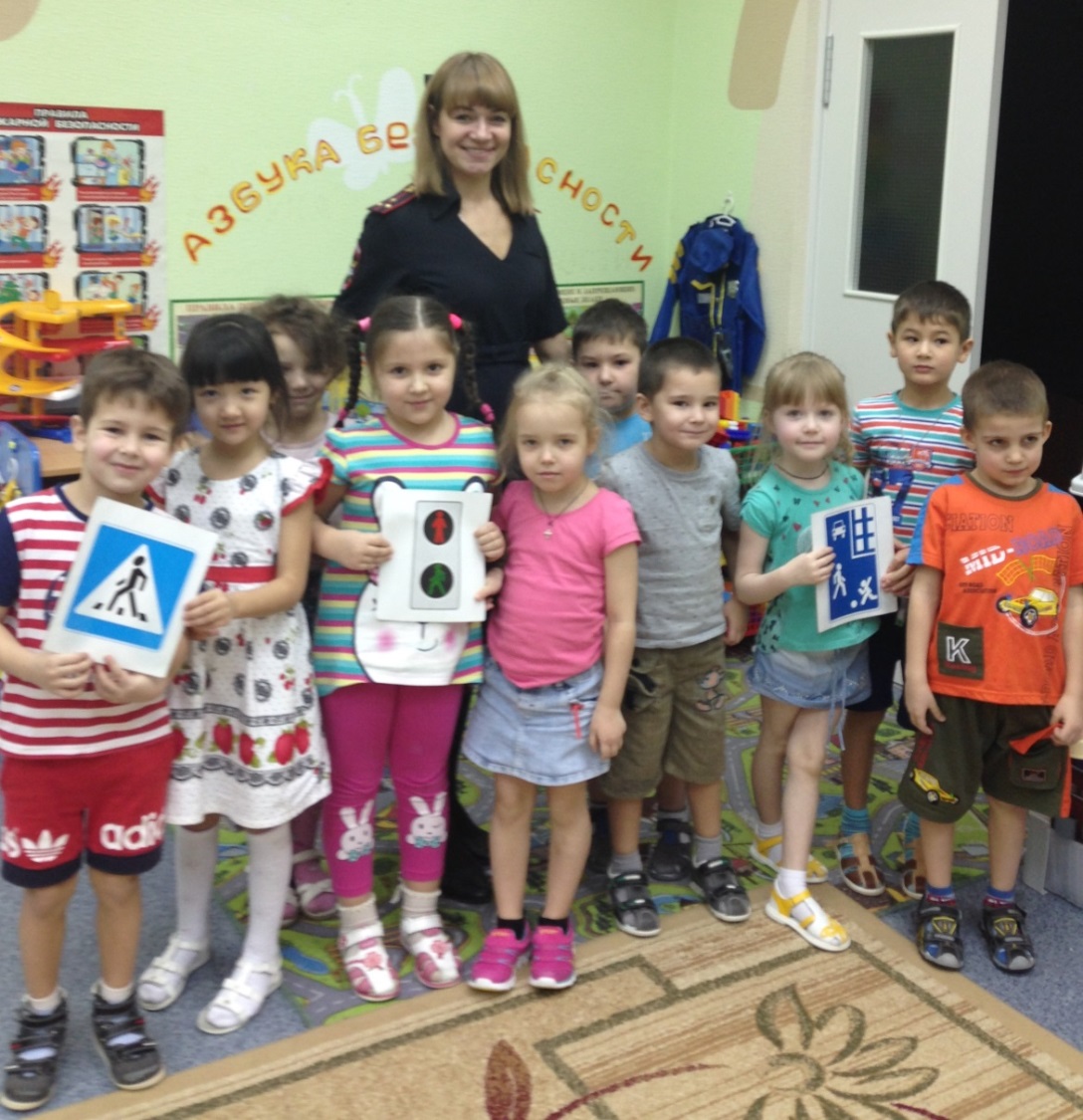 Все правила дорожного движения
Внимания достойны, уважения – 
Их непременно каждый должен знать,
Чтоб грамотно и к месту применять!
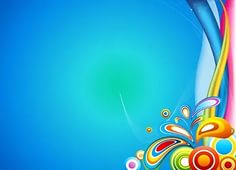 У зебры не спеши, остановись-
Дорогу пусть тебе дадут машины!
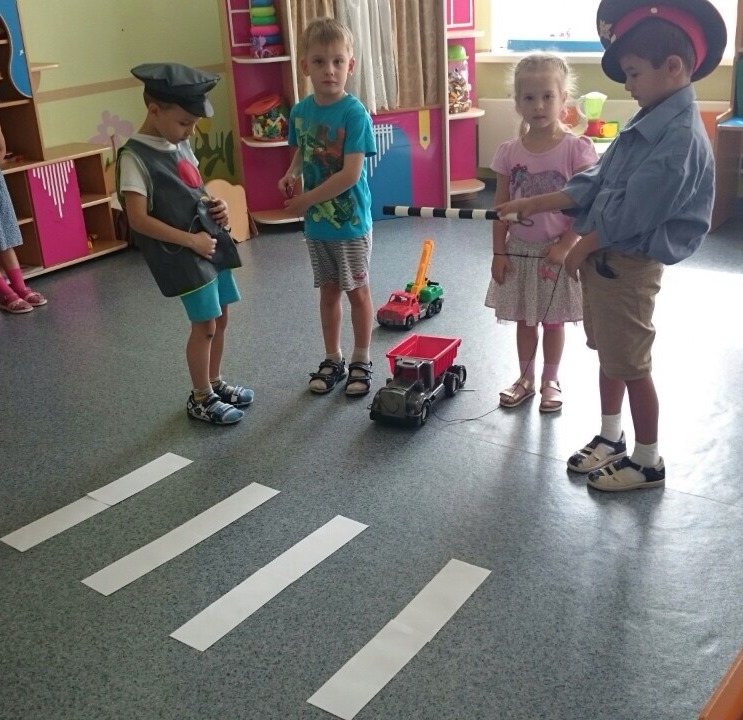 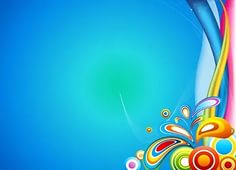 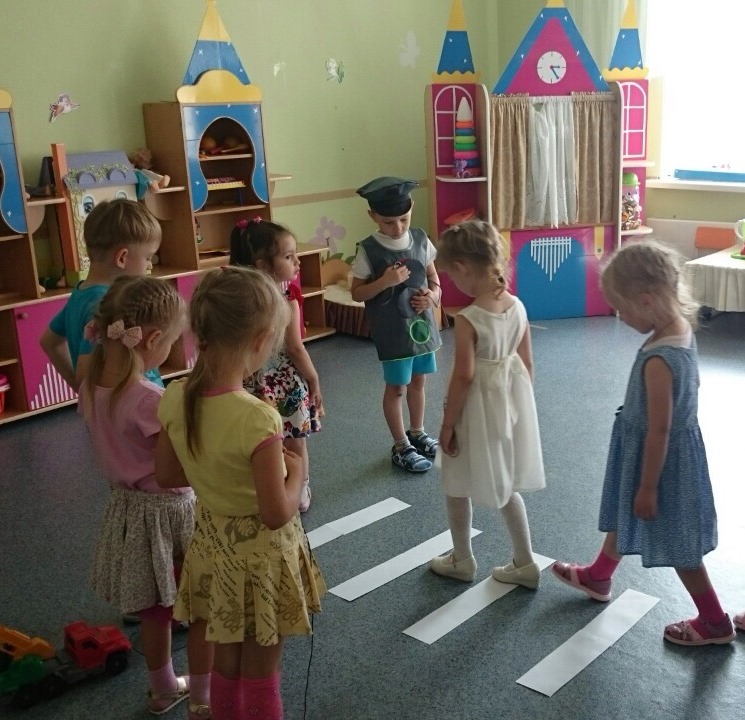 Пешеходы – светлячки
Светятся, как огоньки,
Их водитель замечает
И конечно, пропускает!
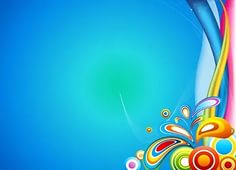 До новых встреч!!!